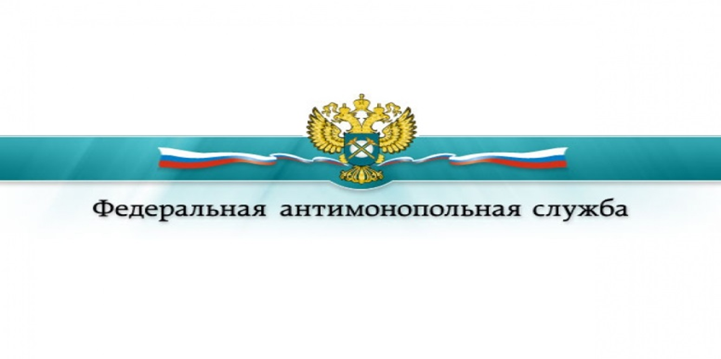 Статьи 10, 11 Федерального закона от 26.07.2006 N 135-ФЗ «О защите конкуренции». Вопросы теории и правоприменительной практики
Антимонопольное законодательство в России начало формироваться в 1991 году. Первым законом, заложившим базу правового регулирования деятельности субъектов рыночных отношений, считается ФЗ «О конкуренции и ограничении монополистической деятельности» от 22.03.1991 № 948-1.

В 2006 году ему на смену пришел Федеральный закон «О защите конкуренции» от 26.07.2006 N 135-ФЗ.

Важной статьей данного Закона является статья 10 – запрет на злоупотребление хозяйствующим субъектом доминирующим положением.
Данное нарушение антимонопольного законодательства, в отличие от других разновидностей монополистической деятельности, характеризуется наличием особого субъекта - лица, занимающего доминирующее положение (доминанта)
Хозяйствующие субъекты, занимающие доминирующее положение на рынке в Рязани
Ранее антимонопольный орган вел реестр организаций, занимающих доминирующее положение на рынке.
В настоящее время такой реестр не ведется.
В соответствии со статьей 5 Федерального закона от 26.07.2006 N 135-ФЗ «О защите конкуренции», если доля хозяйствующего субъекта превышает 35 %, это свидетельствует о признаках доминирующего положения такого субъекта.
В соответствии с частью 1 статьи 10  Федерального закона от 26.07.2006 N 135-ФЗ «О защите конкуренции» запрещаются действия (бездействие) занимающего доминирующее положение хозяйствующего субъекта, результатом которых являются или могут являться недопущение, ограничение, устранение конкуренции и (или) ущемление интересов других лиц (хозяйствующих субъектов) в сфере предпринимательской деятельности либо неопределенного круга потребителей, в том числе следующие действия (бездействие):
1) установление, поддержание монопольно высокой или монопольно низкой цены товара
2) изъятие товара из обращения, если результатом такого изъятия явилось повышение цены товара
3) навязывание контрагенту условий договора, невыгодных для него или не относящихся к предмету договора (экономически или технологически не обоснованные и (или) прямо не предусмотренные федеральными законами, нормативными правовыми актами Президента Российской Федерации, нормативными правовыми актами Правительства Российской Федерации, нормативными правовыми актами уполномоченных федеральных органов исполнительной власти или судебными актами требования о передаче финансовых средств, иного имущества, в том числе имущественных прав, а также согласие заключить договор при условии внесения в него положений относительно товара, в котором контрагент не заинтересован, и другие требования)


ПРИМЕРЫ. Действия Общества по отказу гражданину от заключения договоров ОСАГО без заключения договоров страхования жизни и здоровья или страхования имущества

Взимание платы за осмотр твердых бытовых отходов (твердых коммунальных отходов) перед попаданием на полигон  ТБО г. Рязани признано нарушением антимонопольного законодательства (злоупотребление доминирующим положением  хозяйствующего субъекта, эксплуатирующего полигон).
4) экономически или технологически не обоснованные сокращение или прекращение производства товара, если на этот товар имеется спрос или размещены заказы на его поставки при наличии возможности его рентабельного производства, а также если такое сокращение или такое прекращение производства товара прямо не предусмотрено федеральными законами, нормативными правовыми актами Президента Российской Федерации, нормативными правовыми актами Правительства Российской Федерации, нормативными правовыми актами уполномоченных федеральных органов исполнительной власти или судебными актами
5) экономически или технологически не обоснованные отказ либо уклонение от заключения договора с отдельными покупателями (заказчиками) в случае наличия возможности производства или поставок соответствующего товара, а также в случае, если такой отказ или такое уклонение прямо не предусмотрены федеральными законами, нормативными правовыми актами Президента Российской Федерации, нормативными правовыми актами Правительства Российской Федерации, нормативными правовыми актами уполномоченных федеральных органов исполнительной власти или судебными актами
ПРИМЕРЫ.

Неправомерный отказ в подключении к сетям электроснабжения

Прекращение подачи тепловой энергии и горячей воды в арендуемые потребителем помещения без его надлежащего уведомления
6) экономически, технологически и иным образом не обоснованное установление различных цен (тарифов) на один и тот же товар, если иное не установлено федеральным законом
В соответствии с общим подходом, сформулированным в правоприменительной практике, объектом сравнения должны выступать цены, установленные для покупателей, действующих на одном товарном рынке.
      (Определение ВАС РФ от 17     
      октября 2012 г. N 13212/12 по делу  
      N А40-67276/11-149-391)
Законом не установлены четкие критерии оценки того или иного обоснования разницы в ценах в качестве надлежащего.
В связи с этим в данном вопросе большая роль отводится судебной практике и административной практике антимонопольных органов.

Так, безусловным обоснованием установления различных цен является разный уровень затрат продавца в связи с производством/реализацией товара различным потребителям, который может являться следствием, в частности, таких различных условий, как:
- различный объем и ритмичность поставок закупаемого товара;
- разница в затратах, связанных с доставкой товара (железнодорожные и иные тарифы, таможенное  оформление и уплата таможенных пошлин);
- различие в качественных характеристиках товара (различия в себестоимости, а также особенности способа (технологии) производства);
- условия оплаты - предоплата или отсрочка платежа;
- прочие условия.
ПРИМЕРЫ. 
На практике поведение хозяйствующего субъекта признано правомерным, когда  установленная им разница в тарифах за кабельное телевидение была обусловлена разным количеством транслируемых каналов, а также их качеством (более дорогие и высокорейтинговые каналы либо недорогие каналы).

Обоснованным признано установление различных цен на операционную систему в зависимости от того, на компьютер какой категории мощности она была установлена производителем
7) установление финансовой организацией необоснованно высокой или необоснованно низкой цены финансовой услуги;
Единственным нормативным документом ФАС России, который может быть использован в случаях, требующих анализа и оценки цен на финансовые услуги, является Методика определения необоснованно высокой и необоснованно низкой цены услуги кредитной организации, утвержденная Приказом ФАС России от 24 августа 2012 г. N 548 по согласованию с ЦБ РФ.

Методика определяет базовые критерии и методы выявления необоснованно высокой, необоснованно низкой цены банковской услуги занимающей доминирующее положение кредитной
организации через установление существенного отличия исследуемой цены банковской услуги от конкурентной цены такой услуги.
8) создание дискриминационных условий


ПРИМЕР. В целях продвижения продукции поставщикам оказывают одинаковые по содержанию и объему услуги. Если размер платы за них торговая сеть установит в процентах от товарооборота, разные поставщики заплатят разные суммы за одну и ту же услугу. 
(Письмо ФАС России от 22.07.2016 N АК/50406/16)
9) создание препятствий доступу на товарный рынок или выходу из товарного рынка другим хозяйствующим субъектам
27.04.2010 ФАС России признала ОАО «Газпром» нарушившим ч. 1 ст. 10 Закона о защите конкуренции. Нарушение выразилось в несвоевременном  рассмотрении заявок независимого поставщика природного газа ООО «ГазЭнерго-Альянс» на получение доступа к газотранспортной системе (ГТС) ОАО «Газпром». В результате этого не были надлежащим образом оформлены договорные отношения о транспортировке газа. Действия ОАО «Газпром» повлекли ущемление интересов ООО «ГазЭнерго-Альянс».
10) нарушение установленного нормативными правовыми актами порядка ценообразования;

Применяется в основном к лицам, осуществляющим регулируемые виды деятельности в таких сферах, как электроэнергетика, жилищно-коммунальное хозяйство (включая энерго-, газо-, водоснабжение, водоотведение, размещение твердых бытовых отходов и др.), железнодорожный транспорт, транспортировка газа по трубопроводам, нефти и нефтепродуктов - по магистральным нефтепроводам, связь (общедоступная электросвязь и почтовая связь) и др.
ПРИМЕРЫ НАРУШЕНИЙ.
- возмездное оказание услуг в отсутствие утвержденного в установленном порядке тарифа;
- применение тарифа, не утвержденного в установленном порядке соответствующим органом регулирования (оказание услуг на основе самостоятельно утвержденного тарифа);
- завышение/занижение утвержденного тарифа;
- применение утвержденного тарифа по отношению к другой услуге
- иные действия.
11) манипулирование ценами на оптовом и (или) розничных рынках электрической энергии (мощности)
Данные рынки обладают значительной спецификой, ввиду чего рассматриваемое нарушение наряду с нормами Закона о защите конкуренции и КоАП РФ регулируется значительным количеством специальных нормативных и правоприменительных актов, к числу которых следует отнести следующие:

- Федеральный закон от 26 марта 2003 г. N 35-ФЗ "Об электроэнергетике»;

- Правила оптового рынка электрической энергии и мощности и о внесении изменений в некоторые акты Правительства РФ по вопросам организации функционирования оптового рынка электрической
энергии и мощности, утвержденные Постановлением Правительства РФ от 27 декабря 2010 г. N 1172 (Правила ОРЭЭМ);

- Основные положения функционирования розничных рынков электрической энергии, утвержденные Постановлением Правительства РФ от 4 мая 2012 г. N 442 (Основные положения РРЭ);

- Постановление Правительства РФ от 19 декабря 2007 г. N 896 "Об утверждении Правил формирования и ведения реестра хозяйствующих субъектов, имеющих долю на рынке определенного товара в размере более чем 35 процентов или занимающих доминирующее положение на рынке определенного товара, если в отношении такого рынка федеральными законами установлены случаи признания доминирующим положения хозяйствующих субъектов;
Статья 11. Запрет на ограничивающие конкуренцию соглашения хозяйствующих субъектов
Соглашение (п. 18 ст. 4 Закона о защите конкуренции) – договоренность в письменной форме, содержащаяся в документе или нескольких документах, а также договоренность в устной форме.


Необходимый признак :
ограничивает или может ограничить конкуренцию
Виды соглашений
Вертикальное соглашение – соглашение между хозяйствующими субъектами, один из которых приобретает товар, а другой предоставляет (продает) товар (п. 19 ст. 4 Закона о защите конкуренции).Стороны вертикального соглашения
Горизонтальные соглашения
Картель – соглашение между хозяйствующими субъектами-конкурентами, то есть между хозяйствующими субъектами, осуществляющими продажу товаров на одном товарном рынке, или между хозяйствующими субъектами, осуществляющими приобретение товаров на одном товарном рынке, если такие соглашения приводят или могут привести к:

1) установлению или поддержанию цен (тарифов), скидок, надбавок (доплат) и (или) наценок;
2) повышению, снижению или поддержанию цен на торгах;
3) разделу товарного рынка по территориальному принципу, объему продажи или покупки товаров, ассортименту реализуемых товаров либо составу продавцов или покупателей (заказчиков);
4) сокращению или прекращению производства товаров;
5) отказу от заключения договоров с определенными продавцами или покупателями (заказчиками).
Законодатель избрал крайне строгую и формальную модель регулирования запретов в отношении картельных соглашений - антимонопольное правонарушение считается совершенным в момент достижения договоренности  (Постановление Президиума ВАС РФ от 21 декабря 2010 г. N 9966/10).
Ответственность
17 апреля 2017 года был принят Федеральный закон № 74-ФЗ «О внесении изменений в Кодекс Российской Федерации об административных правонарушениях», уточняющий составы административных правонарушений в части заключения ограничивающего конкуренцию соглашения, осуществления ограничивающий конкуренцию согласованных действий, координации экономической деятельности.
Заключение картельных соглашений стало самостоятельным составом.
Кроме того, для картелей установлен наибольший размер административной ответственности в виде штрафа:
для должностных лиц от 40 000 до 50 000 рублей или дисквалификацию на срок от 1 года до 3 лет;
для юридических лиц — в виде штрафа от 0,03 до 0,15 размера суммы выручки правонарушителя от реализации товара (работы, услуги), на рынке которого совершено административное правонарушение, либо суммы расходов на приобретение товара (работы, услуги), на рынке которого совершено административное правонарушение, но не менее 100 000 рублей.
За заключение и (или) участие в картельном соглашении предусмотрена не только административная, но и уголовная ответственность (статья 178 УК РФ).

штраф в размере от трехсот тысяч до пятисот тысяч рублей или в размере заработной платы или иного дохода осужденного за период от одного года до двух лет, либо принудительные работы на срок до трех лет с лишением права занимать определенные должности или заниматься определенной деятельностью на срок до одного года или без такового, либо лишение свободы на срок до трех лет с лишением права занимать определенные должности или заниматься определенной деятельностью до одного года либо без такового.
В 2016 году антимонопольными органами возбуждено более 400 дел о нарушении статьи 11 закона о защите конкуренции, из них около 80% - это картели. Выявлено более 300 сговоров на торгах. Количество картелей увеличилось на 18,4%, сговоров на торгах - на 28,4%.
Одной из самых пораженных картелями сфер стали закупки медикаментов и медицинских изделий, было возбуждено более 70 антимонопольных дел. Деятельностью картелей охвачено 80 субъектов Российской Федерации, свыше 3 тысяч аукционов на общую сумму более 10 млрд рублей.
Так, в 2016 году ФАС России признала наличие картельного сговора между фармацевтическими компаниями на государственных торгах по поставке лекарственных препаратов, медицинских изделий, средств дезинфекции и лечебного питания с целью поддержания цен на них (п.2 ч.1 чт.11 Закона о защите конкуренции).
В сфере строительства в 2016 году были выявлены признаки картелей на территории 50 регионов, более чем в 140 открытых аукционах в электронной форме на общую сумму около 7 млрд рублей.
В 2016 году Рязанское УФАС России оштрафовало на 1 980 405 рублей ООО «АльянсДорСтрой» (в настоящее время — ООО Группа компаний «Альянс») по факту нарушения пункта 2 части 1 статьи 11 Федерального закона №135-ФЗ «О защите конкуренции», которое выразилось в заключении и реализации картеля направленного на поддержание цен на торгах (при проведении электронного аукциона на выполнение подрядных работ по капитальному ремонту железобетонного моста).
Арбитражном судом  Центрального округа данное постановление оставлено в силе.